Kino v Divadle Za plotem
Nabídka filmů pro střední školy
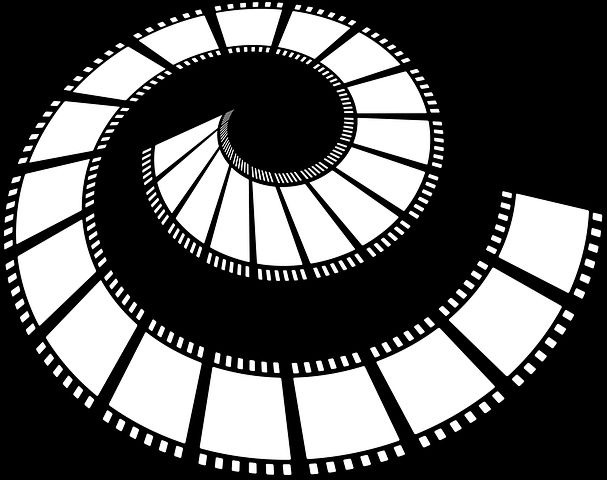 284 016 515
734 785 010



pavel.rada@bohnice.cz
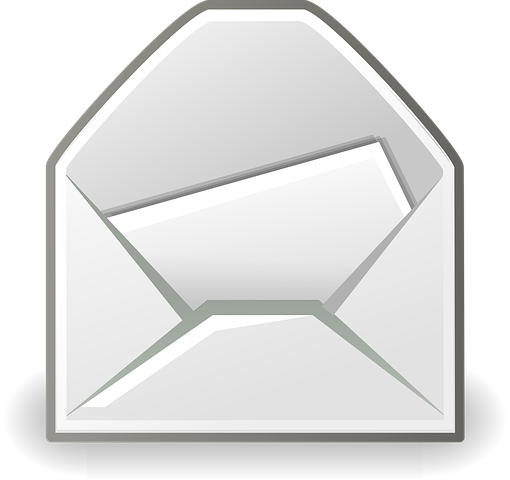 Chcete vidět film, který není v této nabídce?
Ozvěte se a zjistíme možnosti.
oppenheimer
Oppenheimer je příběhem muže, který riskoval, že zničí celý svět, aby ho tím zachránil. Režisér Christopher Nolan propůjčil svůj vypravěčský talent životopisnému filmu o vynálezci atomové bomby.
bratři
Jeden ze zásadních příběhů naší novodobé historie. Pětice mladíků s pistolemi pronásledovaná tisíci vojáky se v boji o život dotkne hranic vlastního strachu i statečnosti. Rodina, jejíž členové se vzepřeli nacistické i komunistické totalitě. Film Bratři o skupině bratrů Mašínů bude mít premiéru sedmdesát let od jejich útěku do Západního Berlína.
napoleon
Epické drama zachycuje život francouzského císaře Napoleona Bonaparte, jeho vzestup k moci a vztah k životní lásce Josephine, a ukazuje jeho vizionářské vojenské a politické taktiky na pozadí nejdynamičtějších bitevních scén jaké kdy byly natočeny.
Terezín: láska za zdí
Film Terezín: Láska za zdí zachycuje životní osudy fiktivních i reálných postav umělců, kteří se setkali, tvořili a díky umění přežívali v nelehkých podmínkách válečného ghetta Terezín.
Muž který stál v cestě
Strhující příběh lékaře a politika Františka Kriegla zachycuje dramatické události 21. srpna 1968, kdy byl v noci společně s čelními představiteli zatčen a unesen do Moskvy. Byl jediným československým politikem, který se v zajetí i pod hrozbou likvidace postavil Leonidu Iljiči Brežněvovi a nepodepsal Moskevský protokol, dokument, jenž znamenal souhlas s okupací Československa. Filmové drama odhaluje zrůdnost komunistického režimu se zaměřením na hrdinu Pražského jara a nejvyhrocenější úsek jeho života i novodobých dějin Československa.
Falcon Lake
Stydlivý Bastien přijíždí s rodiči na letní dovolenou k jezeru Falcon Lake. V krajině, která je občas idylická a občas přízračná, potkává o tři roky starší dívku Chloé. Vzniká mezi nimi nerovnocenný vztah, který nejasně balancuje mezi romantikou a manipulací. Na břehu jezera, které je opředeno duchařskými legendami, prožívá Bastien prázdniny, které nenápadně změní všechno, co znal.
návštěvníci
Mladá antropoložka Zdenka se se svým manželem a třemi syny přestěhuje na Špicberky v Norsku, aby pozorovala, jak se mění život v polárních oblastech. Získala prestižní dvouletý grant na rozsáhlý vědecký výzkum o dopadu globalizace na obyvatelstvo v nejsevernějším městě světa, Longyearbyenu. Poté, co se Zdenka zamiluje do svého nového domova, zjistí, že v Arktidě mizí daleko víc než jen ledovce a permafrost. Prostřednictvím rozhovorů s obyvateli si začíná uvědomovat, jak heterogenní malá místní komunita vlastně je, a postupně odhaluje napětí, které se skrývá pod povrchem. Zdenka se zároveň snaží přijít na to, do jaké míry se může zapojit do místní komunity, kterou původně zamýšlela jen pozorovat.
Šťastně až na věky
Snímek představuje sondu do současných podob nejen alternativních modelů partnerských vztahů. Dokument sleduje polyamorní soužití, otevřené manželství ale i vztah muže a ženy založený na tradičních hodnotách. Režisérka sleduje vývoj vztahů protagonistů napříč několika léty a v intimních rozhovorech ohledává radosti, strasti i nejistoty, které nezvyklé podoby lásky přináší, a odhaluje tak potřebu redefinice toho, co v dnešní době znamená partnerství.
Všechno dobře dopadne
Včelí královna neboli matka, trubci a dělnice. Pracovitost, pospolitost a nezištnost ve jménu funkčního společenství, v němž nezbývá prostor pro egocentrismus. Poetická esej líčí fascinující svět včelích úlů, jejichž uspořádání dává za příklad lidské societě. Díky pozorování hmyzu a rozhovorům se včelaři i odkazům z knihy Radomila Hradila „Včely a jejich svět“ se dozvídáme, že včela, jakožto objektivně nejdůležitější stvoření na Zemi, se stala ohroženým druhem přičiněním lidstva, jehož chamtivost a sobeckost může dospět k jeho záhubě.
Kuciak: vražda novináře
Chladnokrevná vražda investigativního novináře Jána Kuciaka a jeho snoubenky Martiny Kušnírové v únoru 2018 otřásla nejen Slovenskem. Proč museli zemřít? Dánský koprodukční dokument Kuciak: Vražda novináře rozplétá chapadla (nejen) slovenské mafie z cenné zahraniční perspektivy a s potřebným odstupem. Divákům přináší nikdy nezveřejněné záběry, málo známé informace a také autentické rozhovory s rodiči Jána a Martiny i s obhájcem hlavního obžalovaného podnikatele Mariana Kočnera. Unikátní policejní záběry a materiály vrhají na celý případ nové světlo
Ti, kteří tancují ve tmě
Co tě nezabije, to tě posílí, aspoň na chvíli, boj se nic. Úryvek skladby Moniky Načevy a motto, které v sobě skrývá poselství energického a spontánního filmu režisérky Jany Ševčíkové. Šest příběhů mladých nevidomých, které budí touhu po životě, nabíjí optimismem a nebojí se sarkasmu. Vítězný snímek Varšavského filmového festivalu empaticky ukazuje cesty lidské vůle, odvahu zdolávat překážky a žít.
IL BOEMO
Historický velkofilm je inspirovaný skutečným příběhem jednoho z nejvyhledávanějších hudebních skladatelů druhé poloviny 18. století – Josefa Myslivečka. Zavede diváka do slunné Itálie, kde Mysliveček žil, tvořil, stal se legendou, ale také zemřel v zapomnění.
Film je k dispozici s českým dabingem i v italském znění s českými titulky.
Civilizace – Dobrá zpráva o konci světa
Jestli v současnosti stojí před vědci celého světa nějaká společná otázka, pak je to otázka udržitelnosti civilizace. Doposud každá se zjevila, rozvinula se, kulminovala a zmizela. Co se stane, pokud zkolabuje dnešní, globální civilizace? Dokumentární film Civilizace – Dobrá zpráva o konci světa vypráví o proměnách velkých civilizací a jejich podobností s tou naší současnou. Přináší výpravnou reality show našeho vlastního kolapsu. Zatím všechny předešlé společnosti zanikly. Ale proč bychom my nemohli být první, kdo chod dějin změní? Snímek režiséra Petra Horkého (Století Miroslava Zikmunda) a archeologa a egyptologa Miroslava Bárty vznikal dlouhých 7 let ve více než 30 zemích světa
René – vězeň svobody
Když se řekne Helena Třeštíková, každému se asi hned vybaví její nejznámější film Katka o drogově závislé ženě nebo Manželské etudy. Méně známý ale o nic méně zajímavý dokument o Reném si však zaslouží stejně pozornosti. Přijďte se podívat na pokračování pohnutého osudu Reného. Nenapravitelný recidivista s blednoucím tetováním „Fuck of people“ na krku s příchodem padesátky tak trochu dospívá a bilancuje. Postupně zjišťuje, že i jeho život je příliš krátký na to strávit ho za mřížemi. Autorka časosběrných filmů s mužem, který výraznou část života strávil ve vězení, natáčela s přestávkami od jeho sedmnácti let celkem neuvěřitelných 33 roků.
Jan Žižka
Film pojednává o historickém období, kdy se Jan Žižka teprve formoval do role velkého vojevůdce, tedy o období, než se jím stal.  
Film Jan Žižka vypráví o zrodu nejslavnějšího vojevůdce českých zemí. Na konci 14. století jsou Země Koruny české zmítány tyranií a násilím. Jan Žižka a skupina jeho žoldnéřů jsou najati na ochranu králova zástupce. Jan prokáže skvělé strategické a bojové schopnosti. Následně je pověřen službou pro samotného krále, Václava IV.
Adam ondra: posunout hranice
Adam Ondra, největší lezecká ikona současnosti, dosahuje fenomenálních sportovních výkonů. Z nemluvného introverta se stala světová sportovní hvězda a z touhy lézt úkol vždy zvítězit. Skrze Adamův příběh a jeho tvrdou přípravu na olympiádu v Tokiu ve filmu sledujeme proměnu sportovního lezení a sportu obecně, vliv komerčních tlaků, médií a diváků toužících po show, ve kterou se lezecké závody mění.
Planeta Praha
Kolik „obyvatel" má Praha? Tvůrci oceňovaného filmu se tentokrát vydali na výpravu do betonové džungle hlavního města. Vedle nás lidí tu žijí nečekaní zvířecí sousedé, jejichž každodenní dobrodružství filmaři zaznamenali díky nejmodernějším technologiím z výjimečné blízkosti. Kde se v Praze vzali majestátní mufloni? Co si počne slípka zelenonohá, které nutrie bere možnost ke hnízdění? Do jaké zimní skrýše se na Petříně schová roztomilý plch? A co roháč, najde svou partnerku v nočním reji zahradní restaurace? Vydejte se na vzrušující výpravu pro celou rodinu za desítkami dalších zvířecích hrdinů, kteří tajně žijí v naší metropoli.
Plná 6
Kamil Holán je aktuálně jedním z nejlepších českých motocyklových závodníků na přírodních okruzích. Přestože jeho materiální možnosti a zázemí ani zdaleka nedosahují úrovně světových továrních jezdců, na nejtěžších roadracingových tratích jako je Isle of Man, je schopen se jim vyrovnat. Dokumentární portrét vypráví příběh muže z obyčejných poměrů, který podlehl vášni rychlosti a podřídil jí svůj život i tělo. Plná šest znamená moment, kdy motocykl dosáhne svého limitu a jede na šestý stupeň maximální rychlostí. Znamená vítězství nasednout na motorku a rozpálit to naplno? Pohled do každodennosti extrémního závodníka odkrývá sílu nečekaných podmínek úspěchu.
Poslední závod
Film, nesoucí v sobě edukativní rozměr (česká historie; vztahy Češi/Němci) a zároveň jde o žánrové survival drama.
Drama vypráví příběh Bohumila Hanče, který tragicky zahynul spolu s Václavem Vrbatou během lyžařského závodu na hřebenech Krkonoš a z jejich příběhu se stala legenda. V hlavních rolích se představí Kryštof Hádek, Marek Adamczyk, Judit Bardos, Oldřich Kaiser, Vladimír Pokorný, Vladimír Javorský, Jan Hájek nebo Jaroslav Plesl.
Havel
Celovečerní film Havel přináší příběh jedné z nejvýraznějších osob naší historie Václava Havla z časů disentu, kdy ještě nebyl slavnou osobností. Film se soustředí na Havlův bouřlivý osobní život, kterému dominuje boj za pravdu a správnou věc, pronásledování, věznění a také milostné vztahy, vlastní pochyby a humor. V centru všeho je pak neobvyklý a o to silnější vztah s manželkou Olgou.
Krajina ve stínu
historické drama; příběh vesnice která prochází jak fašistickým tak následně komunistickým režimem a sleduje přelévání nálad a dopad obou režimů na tamější obyvatelstvo.
Krajina ve stínu je kronikou lidí a jedné malé vesnice v pohraničí vláčené dějinami třicátých, čtyřicátých a padesátých let minulého století. Hrdinové filmu čelí nacismu i komunismu, každý z nich se s jejich přísliby a hrůzami vyrovnává jinak. V popředí příběhu pak stojí osud jedné rodiny, na kterou předválečná doba, válka i události po válce dopadají vždy plnou silou.
Hovory s TGM
Kniha, která vznikala celý rok a která má národu představit jeho prezidenta, je hotová. Karel Čapek vyhledá v zahradě zámku v Topolčiankách Masaryka. Prezident ale není v dobrém rozmaru, jeho dcera mu totiž zakázala knihu vydat. Toto setkání nebude snadné. Čapek sice spěchá, celou situaci nemůže ale nechat bez odezvy a nechává se zatáhnout do vzrušené debaty. Debaty o dcerách, o světě, o politice i politicích, o Češích, o lásce a o ženách. Masaryk ukazuje, že není pouze tatíček zakladatel a chladná ikona z učebnic, ale muž z masa a kostí. Vedle svých dějotvorných myšlenek a světonázorů odhaluje i schopnost vysoké politiky či dokonce intrik. Hovoří mimo jiné o svém mileneckém poměru a znovuobjevené sexualitě. Střet dvou velikánů z různých generací má výbušný potenciál, přestože jejich jedinou zbraní jsou vycházkové hole a slova.
Masaryk
Prožil život bohéma, miloval ženy, hudbu, velká gesta. V jeho srdci bojovala nespoutanost extravagantního umělce s povinností a morálkou úředníka, diplomata. Velkou část života procestoval, ale nikdy nezapomněl na zemi, z níž pocházel, na republiku, kterou založil jeho otec Tomáš Garrigue. Smrt Jana Masaryka je dodnes zahalena tajemstvím. Mnohá tajemství se však skrývají i v jeho životě! Dramatický příběh, věnovaný osudům velvyslance a pozdějšího československého ministra zahraničí, Jana Masaryka, se vrací do doby těsně před druhou světovou válkou. Ve třicátých letech vrcholí Masarykova diplomatická kariéra, kterou tráví převážně ve Velké Británii, kde se snaží dostat světové mocnosti na stranu Československa.
Habermannův mlýn
Poválečný odsun Němců mapuje ve svém dramatu Juraj Herz, který se inspiroval osudy německého průmyslníka Habermanna žijícího se svou rodinou na severu Moravy v pohraničí. Bohatý podnikatel dával práci Čechům a Němcům i v čase války, přesto ho neminula šílená doba poválečného zúčtování. Samozvaným soudcům tzv. českým vlastencům, jeho bývalým zaměstnancům, nešlo o spravedlnost, ale spíše o majetek. Juraj Herz zpracoval osobní téma, jelikož jako židovský chlapec byl vězněn v koncentračním táboře. 
Konec monopolu 31. 12. 2025
Těšíme se na vaše objednávky
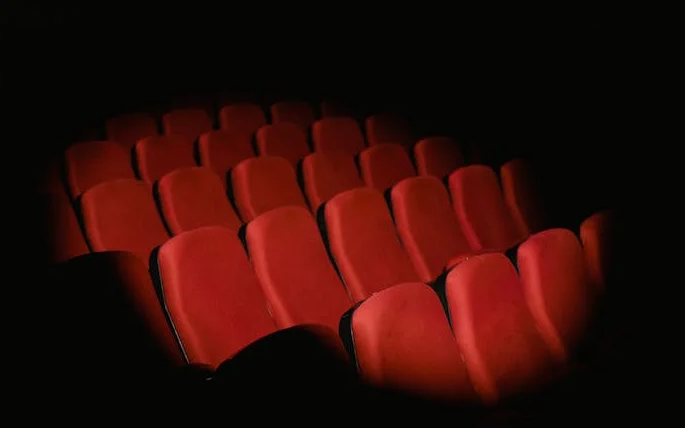 284 016 515
734 785 010



pavel.rada@bohnice.cz
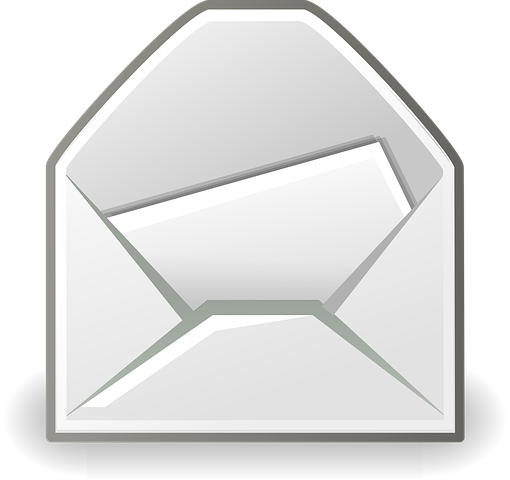